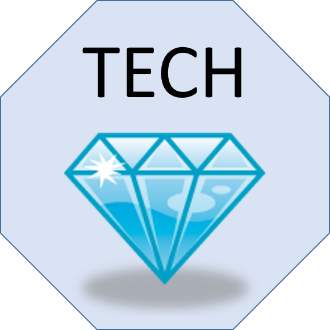 TechGem and Bocher & Sons
James McLean, Vice President
Meeting YOUR Needs
Bocher & Sons’ Needs
TechGem Award Winning Services
Company Web site
Hosting for Web site
Office computers to be networked
Troubleshooting for all services
Securing all computer services
Web site development
Web site hosting
Networking offices
Desktop, network, & Web site troubleshooting
Secure Services
Topnotch Security
10 staff members certified in computer security
Awarded best of the best for the last 5 years
We work hard so you can have piece of mind
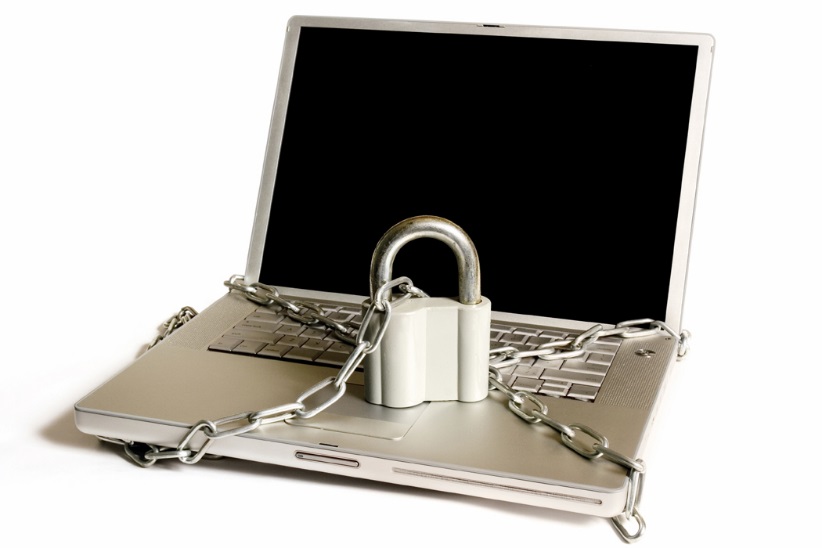 Best of the Best
The TechGem Advantage
All-in-one solution
Guaranteed 2 hour response
Physical location in your city
Over 30 trained IT professionals
24/7/365 availability
Thanks for your time
Questions or Comments?